Úvod do korpusové lingvistiky 5
Praxe v českém prostředí
Elektronicky přístupný skrze korpusové manažery
Klient – server
Webové rozhraní
BONITO
Bonito
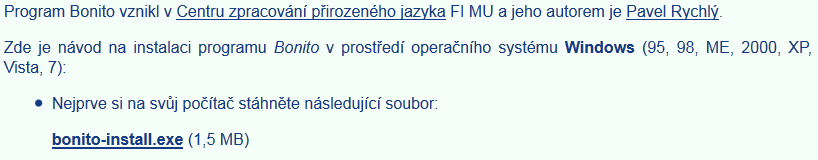 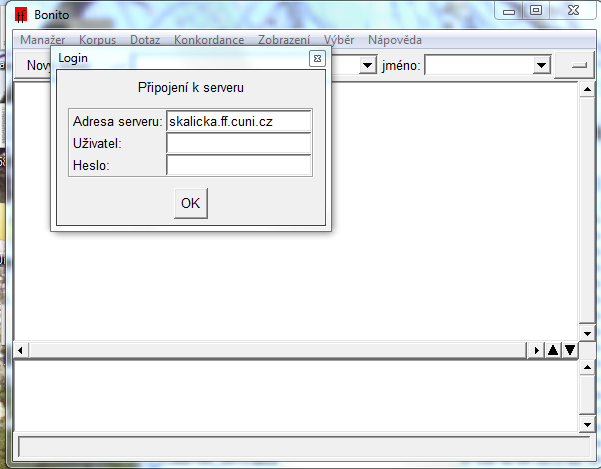 NoSketch Engine
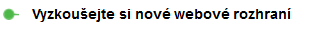 https://korpus.cz/corpora/run.cgi/first_form
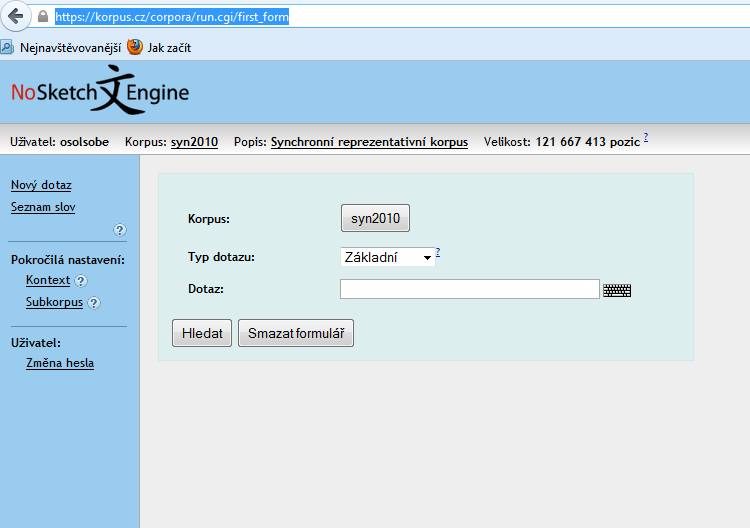 Doporučujeme
Varianta klient-server (bonito) není v současné době již dále udržovaná
Varianta NoSketch Engine prošla v poslední době úpravami a bude i nadále udržovaná
Varianta klient-server má velmi dobrý uživatelský manuál
Varianta No Sketch Engine  má dosud k dispozici pouze manuál ke starší (neaktuální) verzi
Křen, Michal: Co je nového v ČNK II.  KORPUS – GRAMATIKA – AXIOLOGIE 7/ 2013, 98-100.
Základní termíny a funkce manažeru
Příkazová okna 
KWIC (Key Word In Context)
Konkordance / konkordanční seznam
Frekvenční seznam
Filtr
Zobrazení
Uložení
Volba korpusu
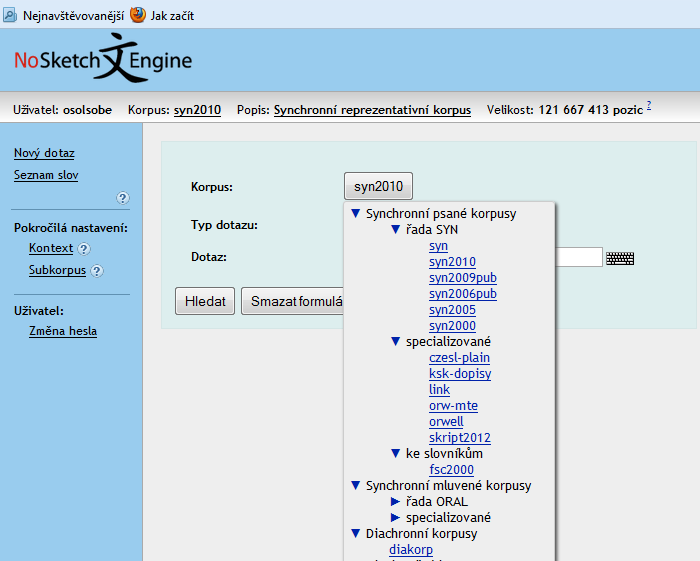 Volba vyhledávání
Základní / Lemma / Fráze / Slovní tvar / Podřetězec /CQL
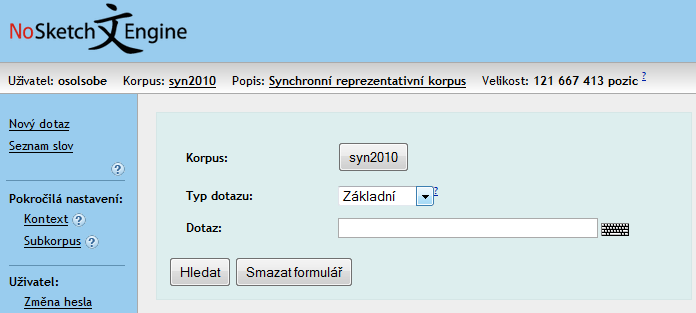 Slovní tvar (word)
Textová slova (češu)
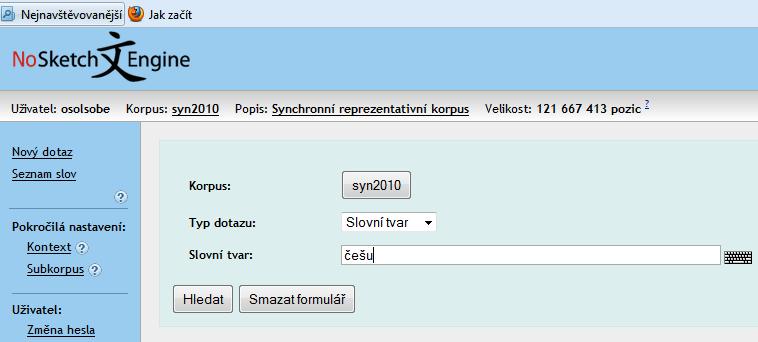 Konkordanční seznam ve forměKWIC (Key Word In Context)
Vyhledá všechny kontexty výskytu hledaného slovního tvaru
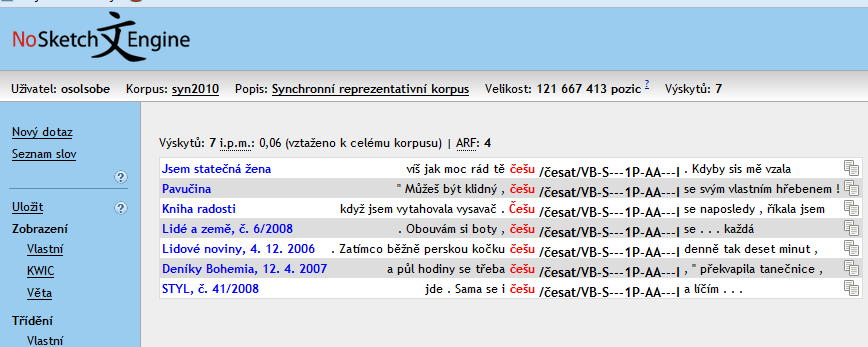 Lemma – základní tvar – systémové slovo
Lemma (česat)
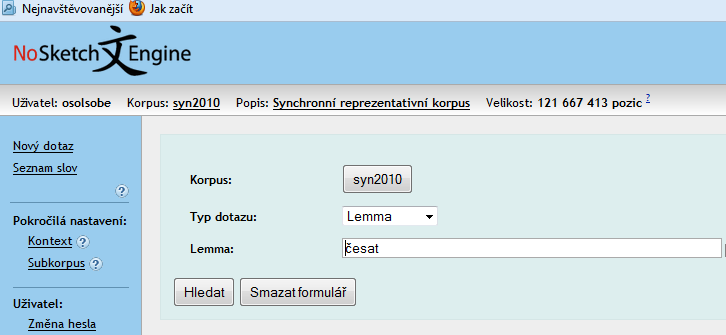 Konkordanční seznam ve forměKWIC (Key Word In Context)
Výskytů tvarů (word) hledaného lemmatu je 291
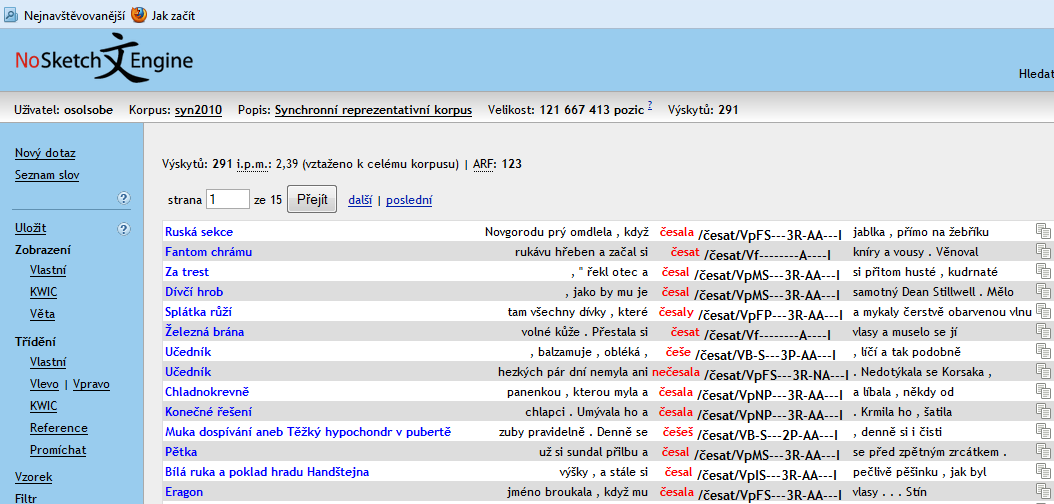 Definování zobrazení hodnot lemmatu, tagu a díla pro KWIC
Zobrazení
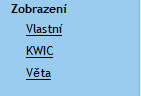 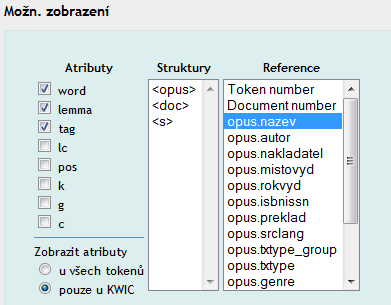 Možnosti zjištění frekvenční distribuce
Frekvenční distribuce
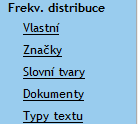 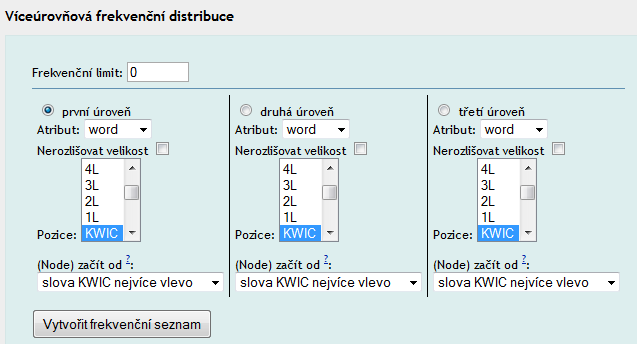 Frekvenční distribuce slovních tvarů
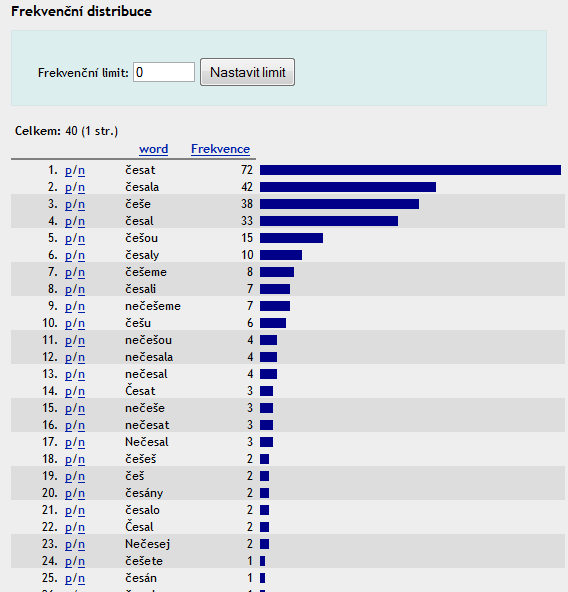 češou
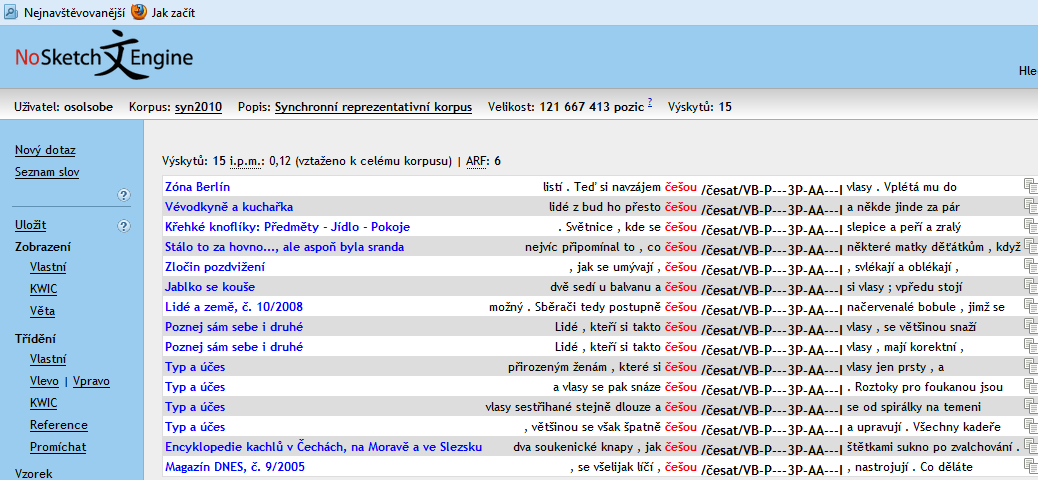 Filtry
Na pozici KWIC <0,0> pouze tvary prézentu
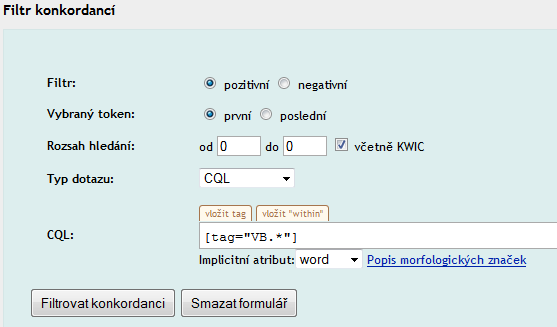 Pouze tvary [tag=“VB.*”]
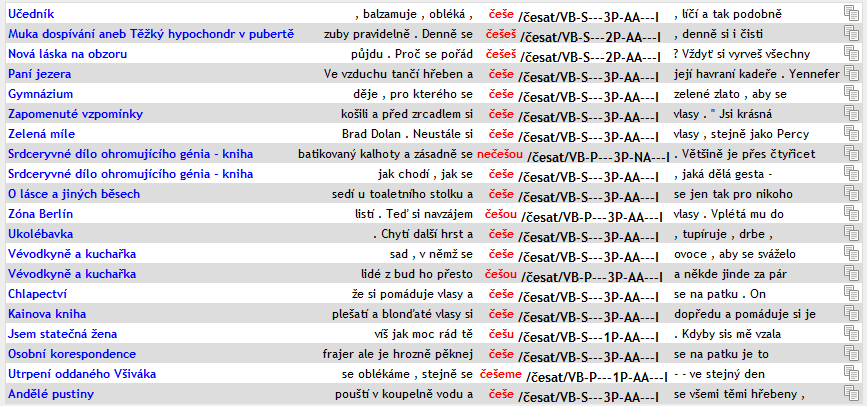 Uložení
Možnost uložení a práce of-line
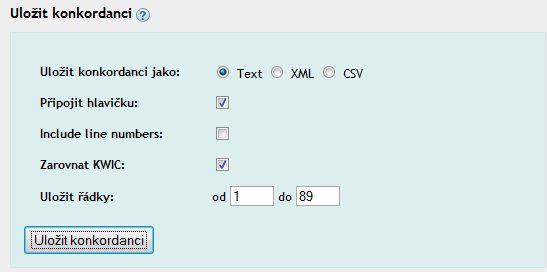 Uložení do textového formátu
Hlavička obsahuje informace o korpusu, s nímž pracujeme a o dotazu, přes nějž jsme získali uložená data
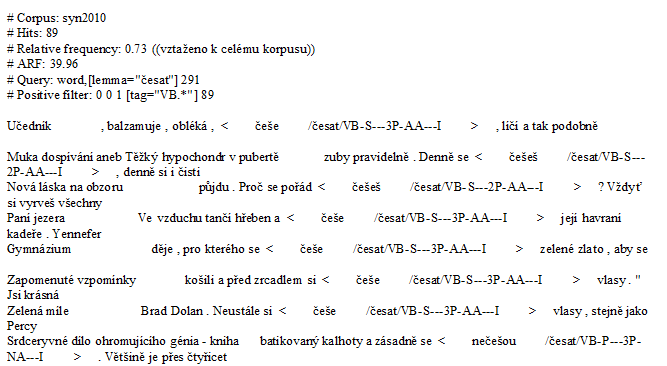 Manuály k variantám korpusového manažeru
Klient-server: http://ucnk.ff.cuni.cz/bonito/index.php
Webové rozhraní: http://ucnk.ff.cuni.cz/doc/Bonito2_manual.pdf
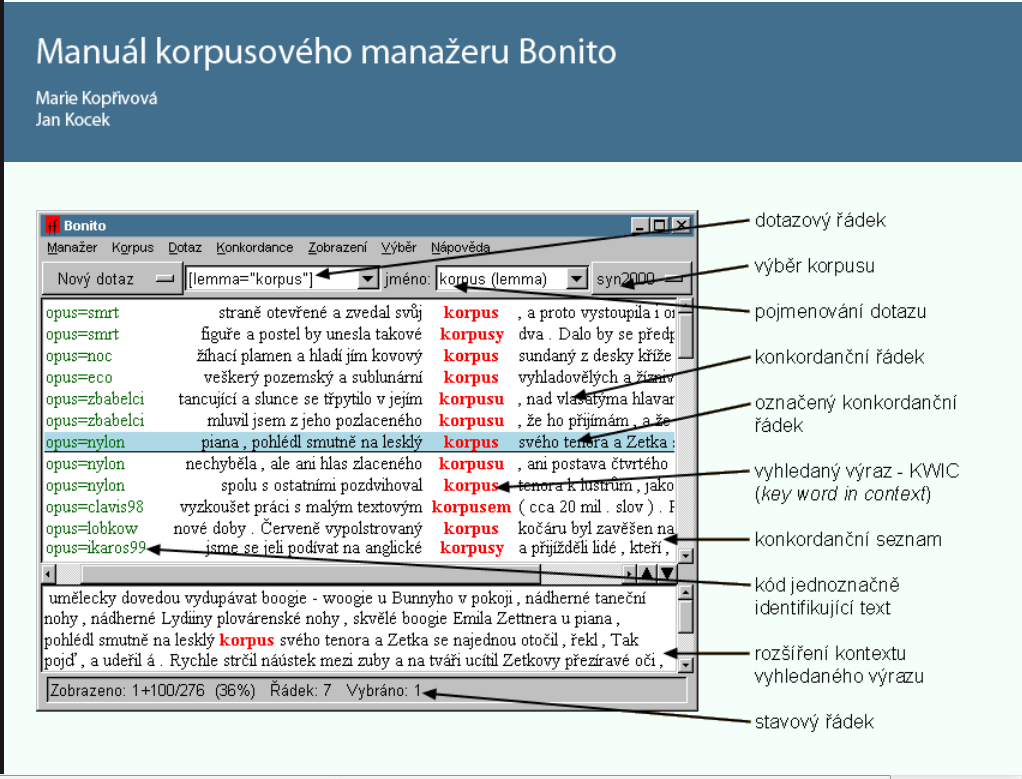 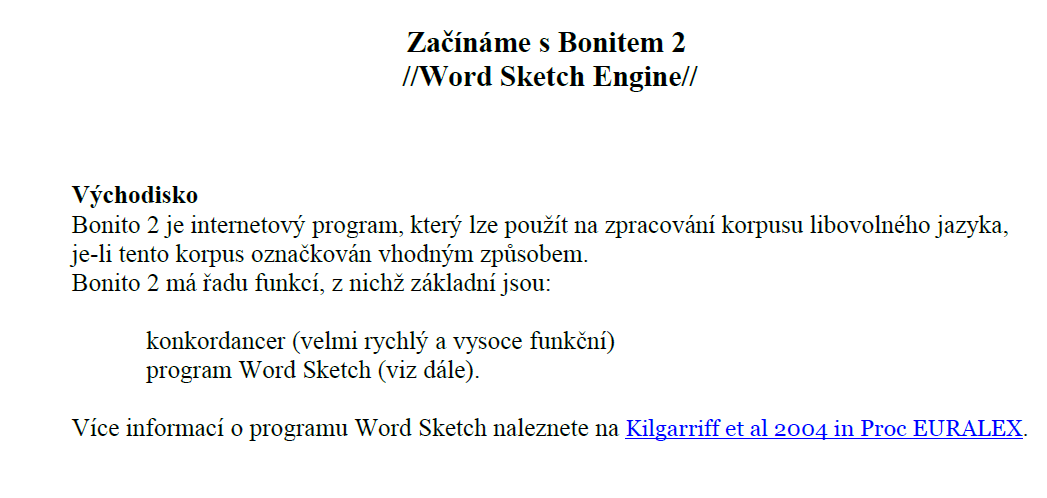 Od ledna 2014 KonText
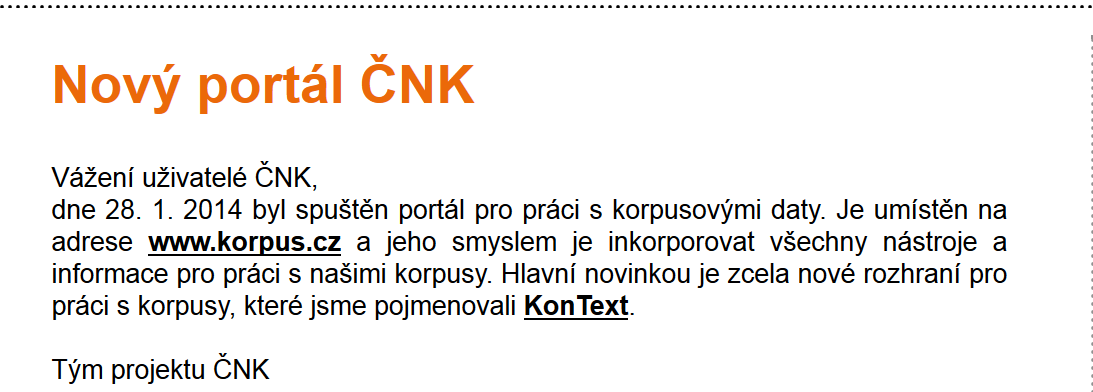 https://kontext.korpus.cz/run.cgi/first_form
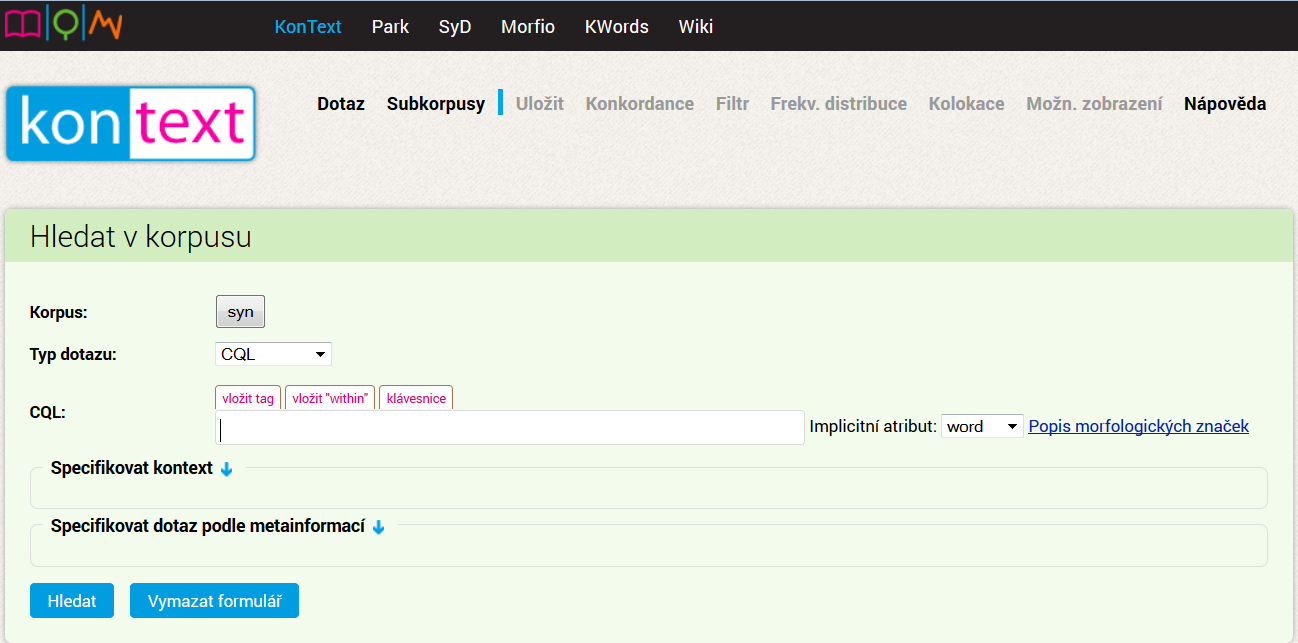 http://wiki.korpus.cz/doku.php
Manuál práce s korpusovým rozhraním
Funkce rozhraní KonText
Přehled základních pojmů korpusové lingvistiky
Jaké korpusy zpřístupňuje Český národní korpus?
Seznamy zdrojů a zkratek